Figure 4. Yeast two-hybrid analysis of the interaction between myotilin and α-actinin-2. The full-length ...
Hum Mol Genet, Volume 9, Issue 14, 1 September 2000, Pages 2141–2147, https://doi.org/10.1093/hmg/9.14.2141
The content of this slide may be subject to copyright: please see the slide notes for details.
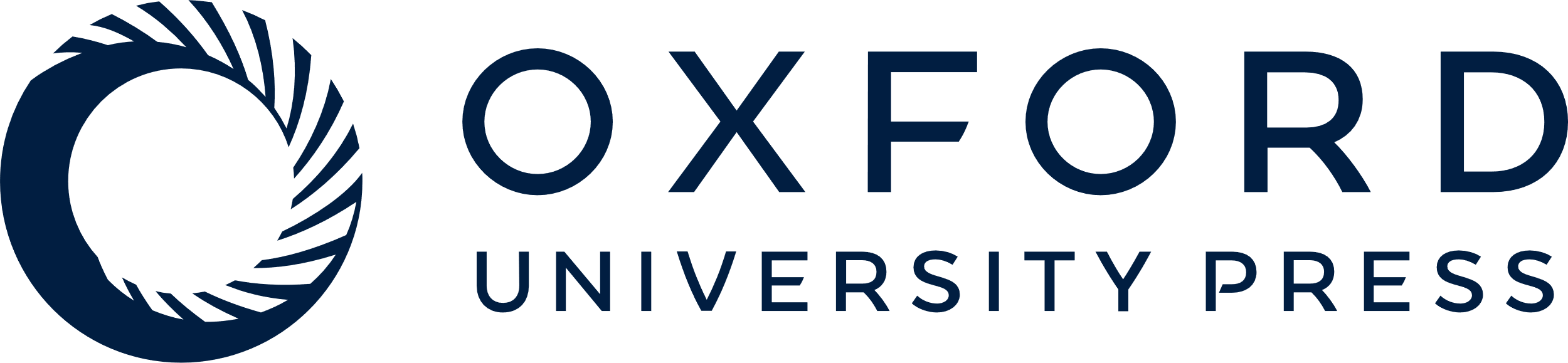 [Speaker Notes: Figure 4. Yeast two-hybrid analysis of the interaction between myotilin and α-actinin-2. The full-length α-actinin-2 cDNA (prey) was co-transformed with partial and full-length myotilin cDNAs (bait) into yeast cells. The interaction of target molecules was determined by a β-galactosidase filter assay. A color reaction is an indicator of an interaction. The binding site for α-actinin-2 is located between residues 79 and 150 of myotilin and does not overlap with the site of the T57I mutation. Full-length mutant myotilin retains its ability to bind α-actinin.


Unless provided in the caption above, the following copyright applies to the content of this slide:]